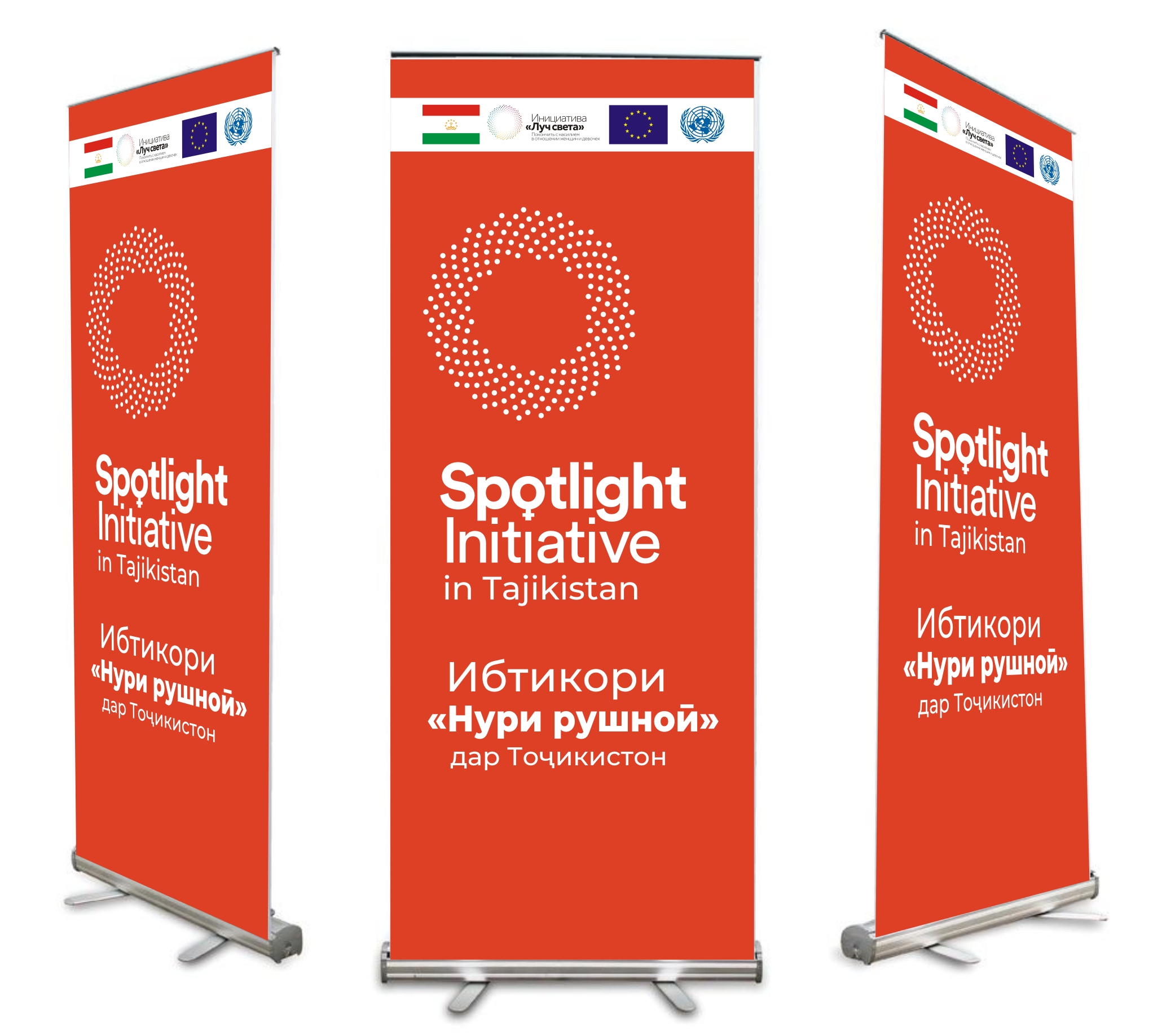 ШКОЛА ГЕНДЕРНЫХ АКТИВИСТОВТРЕТЬЯ ОБУЧАЮЩАЯ СЕССИЯ ТЕМА 8. «РОЛЬ ОГО В ЛОББИРОВАНИИ И РЕШЕНИИ ВОПРОСОВ ГЕНДЕРНОГО НАСИЛИЯ»
16-18 января 2022 
Душанбе
Гражданское общество – основные понятия и структура .
Нормативные правовые основы деятельности общественных объединений в Таджикистане  
Примеры адвокации коалиций ОО в Таджикистане
Индекс устойчивости ОГО 
Потенциальные партнёры из числа ОГО    Таджикистана 
Опыт успешных адвокаций ОГО в Таджикистане
16 января 2022
Определение гражданского общества
Существуют несколько определений ГО:
ГРАЖДАНСКОЕ ОБЩЕСТВО  — это 
совокупность граждан, не приближенных к рычагам государственной власти; 
совокупность общественных отношений вне рамок властно-государственных и коммерческих структур; 
сфера самопроявления свободных граждан и добровольно сформировавшихся некоммерческих направленных ассоциаций и организаций, ограждённых от прямого вмешательства и произвольной регламентации со стороны государственной власти, а также других внешних отличий;
сфера самопроявления свободных граждан и добровольно сформировавшихся ассоциаций и организаций, которые ограждены соответствующими законами от прямого вмешательства и произвольной регламентации со стороны государственной власти;
совокупность неполитических отношений, то есть общественных отношений вне рамок властно-государственных структур
Определение гражданского общества   


Также этот термин используют для определения степени эволюции цивилизованного общества. В этом смысле гражданское общество — то, которое гарантирует бесспорное выполнение прав и свобод гражданина, а взамен требует исполнения обязанностей.
Развитое гражданское общество является важнейшей предпосылкой построения верховенства права, правового государства и его равноправных партнёров. 
Согласно классической схеме Дэвида Истона (амер.политолог), гражданское общество выступает как фильтр требований и поддержки общества в политической системе.
Эволюционные направления в деятельности ОГО
Какие стратегии используют ОО для повышения эффективности деятельности в борьбе с гендерным насилием?